Ohjeita kouluttajalle
KUPLA-tuutorikoulutus 4/6. Versio 2.2, julkaistu 23.4.2021, parannettu esityksen saavutettavuutta. 
Kouluttajan ohjeet löytyvät diojen muistiinpanoista (speaker notes). Tuutoreille voit jakaa esitystä PDF-muodossa.
Kyseessä ei ole tuutorin itseopiskelumateriaali, toki tuutorina voit materiaalia selailla ja siitä inspiroitua. Opiskelijatuutorin tehtäväkirjan löydät täältä.
Muut KUPLA-materiaalit löydät www.ehyt.fi/kupla
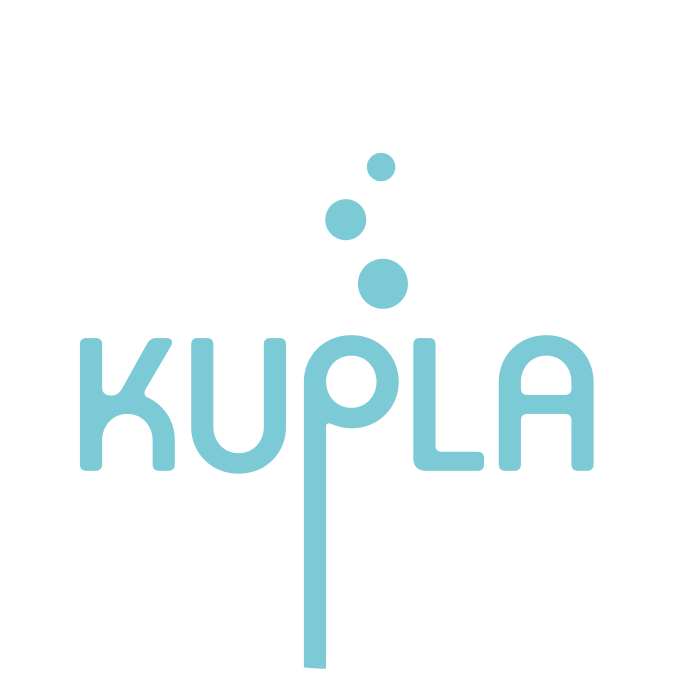 Moninaisuuden huomioiminen ja inklusiivisuus tuutori-toiminnassa
[Speaker Notes: (Versio 2.2, julkaistu 23.4.2021)

Tämä on Moninaisuuden huomioiminen ja inklusiivisuus tuutoritoiminnassa -koulutus. Kyseessä on livekoulutus, mutta materiaalia voidaan pienin muutoksin käyttää myös webinaarimuotoisissa koulutuksissa sähköisillä alustoilla, joissa tuutorit voidaan jakaa pienryhmiin keskusteluja varten. Koulutus on kehitetty Ehyt ry:n ja Nyyti ry:n yhteisessä KUPLA-hankkeessa 2018-2020. Hankkeen tavoitteena oli mm. korkeakouluopiskelijoiden hyvinvoinnin ja opiskelukyvyn tukeminen. ​​
​​
Kesto: 75min. Koulutuksen runko ja kokonaiskesto ovat arvioituja aikoja. Ajan käyttö riippuu kouluttajasta, ryhmän keskustelevuudesta ja koosta.
​
Koulutuksen ohjaaja huolehtii, että tuutorit vaihtavat pienryhmiä jokaisen harjoitteen jälkeen. Ohjaaja ohjaa ryhmien vaihdon ja miten ryhmät muodostetaan.Näin kukaan ei jää ilman ryhmää ja tuutorien on helpompi tutustua toisiinsa koulutuksen aikana. 

Tuutorin tehtäväkirja ja koulutuksen sisällöt ovat osin päällekkäisiä.  Tuutori voi halutessaan kirjoittaa ylös koulutuksessa käytyjä keskusteluja myös tuutorin työkirjaan tai tuutorointisuunnitelmaan.

Kerro, että ennen jokaista pari-/ryhmätehtävää tuutorit esittäytyvät toisilleen nimellä, jolla haluavat itseään kutsuttavan. Näin tullaan samalla tutuiksi.

Tässä osiossa tarvitsetEsityskaukosäädin dian vaihtamiseen (sujuvoittaa)KelloKyniä ja paperia
Dioissa olevien symbolien selitykset
Pähkinä-symboli merkitsee tehtävää.
F = harjoitus sopii vedettäväksi fuksien kanssa.

Koulutuksen runko
Aloitus 10 min​.
Opiskelijoiden moninaisuus, ennakkoluulot ja inklusiivisuus, sis. harjoite 20 min.​
Harjoitteita 40 min.​
Yhteenveto 5 min.]
Mitä fuksilla voi olla mielessään opintojen alussa?
Pelkään että sukupuoleni oletetaan
Onpa täällä kova kilpailu!
Haluan olla mukana, mutta en äänessä
Muista poiketen minulle puhutaan englantia vaikka olen suomalainen
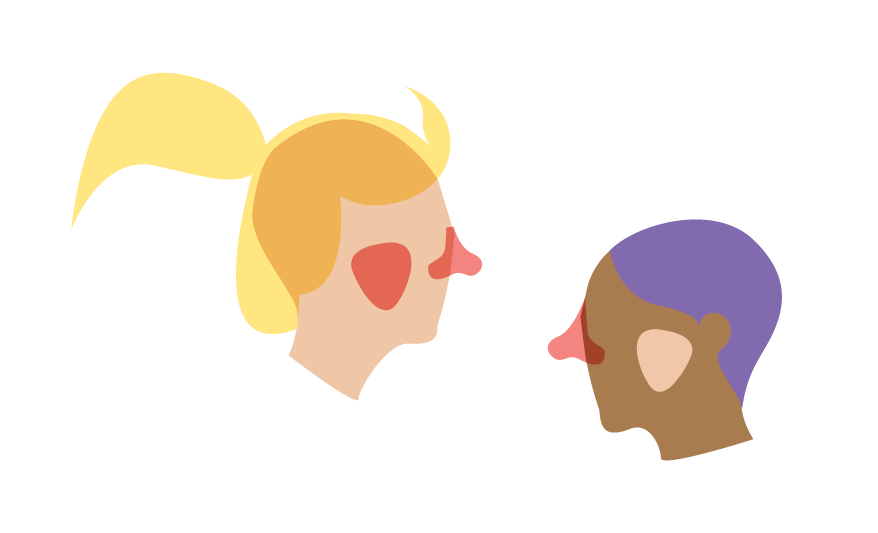 Haluan tutustua muihin vaikka olenkin muita vanhempi opiskelija
Kukaan ei puuttunut n-sanaan jota luennolla käytettiin
En käytä alkoholia, joten minua ei aina kutsuta mukaan
En pysty osallistumaan koska illanvietto on esteellisessä tilassa
[Speaker Notes: Mitä fuksilla voi olla mielessään opintojen alussa? Seuraavassa joitakin esimerkkejä. Miten huomioisit fuksien huolet ja pelot opintojen alussa?]
Koulutuksen tavoite
Tutustua stereotypioihin ja omiin ennakkoluuloihin.
Osata suunnitella tuutoritoiminnasta inklusiivista ( = mukaanottavaa, moninaisuutta huomioivaa).
Osata suunnitella kaikille fukseille sopivia harjoitteita tutustumiseen.
 Fuksilla tervetullut olo
Koulutuksen aiheet
Ennakkoluulot ja stereotypiat
Inklusiivisen toiminnan suunnittelu
Ennakkoluulot ja stereotypiat
Ennakkoluulot ja stereotypiat
Ennakkoluulolla tarkoitetaan perusteetonta (suotuisaa tai epäsuotuisaa) ennakkokäsitystä.
Ennakkoluuloista vapautumiseen tarvitaan ensimmäiseksi niiden tunnistamista ja tiedostamista. Tähän auttaa avoin keskustelu: näin yleistykset tulevat näkyviksi ja niiden tarpeellisuutta tai todenperäisyyttä voi tarkastella ja kyseenalaistaa
Stereotypiat ovat usein tiedostamattomia, pelkistettyjä ja yleistäviä käsityksiä. Stereotypiat liittyvät odotuksiin ja oletuksiin erilaisista ominaisuuksista tai käyttäytymisestä.
Lähde: Kansalaisopistojen liitto KoL
[Speaker Notes: Kaikilla ihmisillä on toisia ihmisiä ja ihmisryhmiä koskevia ennakkoluuloja, ennakkokäsityksiä ja stereotypioita. Niiden avulla monimutkaisista ilmiöistä tehdään yksinkertaisia.

Stereotypia: Kaikki opiskelijat ovat nuoria ja käyvät paljon opiskelijabileissä.Ennakkoluulo: Opiskelija, joka ei käytä alkoholia, on tylsä. (Eli ollaan todella tylsää porukkaa kaikki suurin osa ajastamme, jos näin olisi. Täälläkin aivan väsyttävän tylsää porukkaa kaikki.)Ennakkoluulo: Opiskelija, joka käyttää alkoholia, on hauskaa seuraa. (Tämä ei ole mikään automaatio, joskus on, mutta aika usein liikaa humaltunut on kaikkea muuta kuin hauskaa seuraa.) Kuinka usein olet itse ollut vähemmän hauskaa seuraa humaltuneena?

Lähde: https://peda.net/kol/foorumi/m/mkk/t2kk/ejs]
Stereotypia: Kaikki opiskelijat käyvät opiskelijabileissä
17 % ensimmäisen vuoden opiskelijoista ei ole osallistunut opiskelijatapahtumiin lainkaan. Yleisimpiä syitä:
ajanpuute (pääosin työssäkäynnin takia)
”(juhliminen) ei kiinnosta”
alkoholinkäyttö liian keskeisessä osassa
Muita syitä: (sosiaalinen) ahdistus, ei ketään kenen kanssa mennä, pelko nöyryytetyksi tulemisesta, ei ole tiedotettu tapahtumista, liian kallista, lapset/perheellisyys…
 Opiskelijatapahtumat voivat olla ulossulkevia
Lähde: Nyyti ry, 2016
[Speaker Notes: Syyt, joiden vuoksi jäädään pois tapahtumista, voivat olla samoja, joiden vuoksi jäädään pois tuutoritoiminnasta (fukseille järjestetty toiminta).

Tuutorit järjestävät usein tapahtumia (ja tapaamisia), joten tuutorin on hyvä pohtia etukäteen, miten fuksien moninaisuus huomioidaan.
Kaikki eivät ole kiinnostuneita samoista asioista ja monelle uusien ihmisten kohtaaminen aiheuttaa jännittämistä.]
Ennakkoluulo: ”Olet tylsä kun et juo”
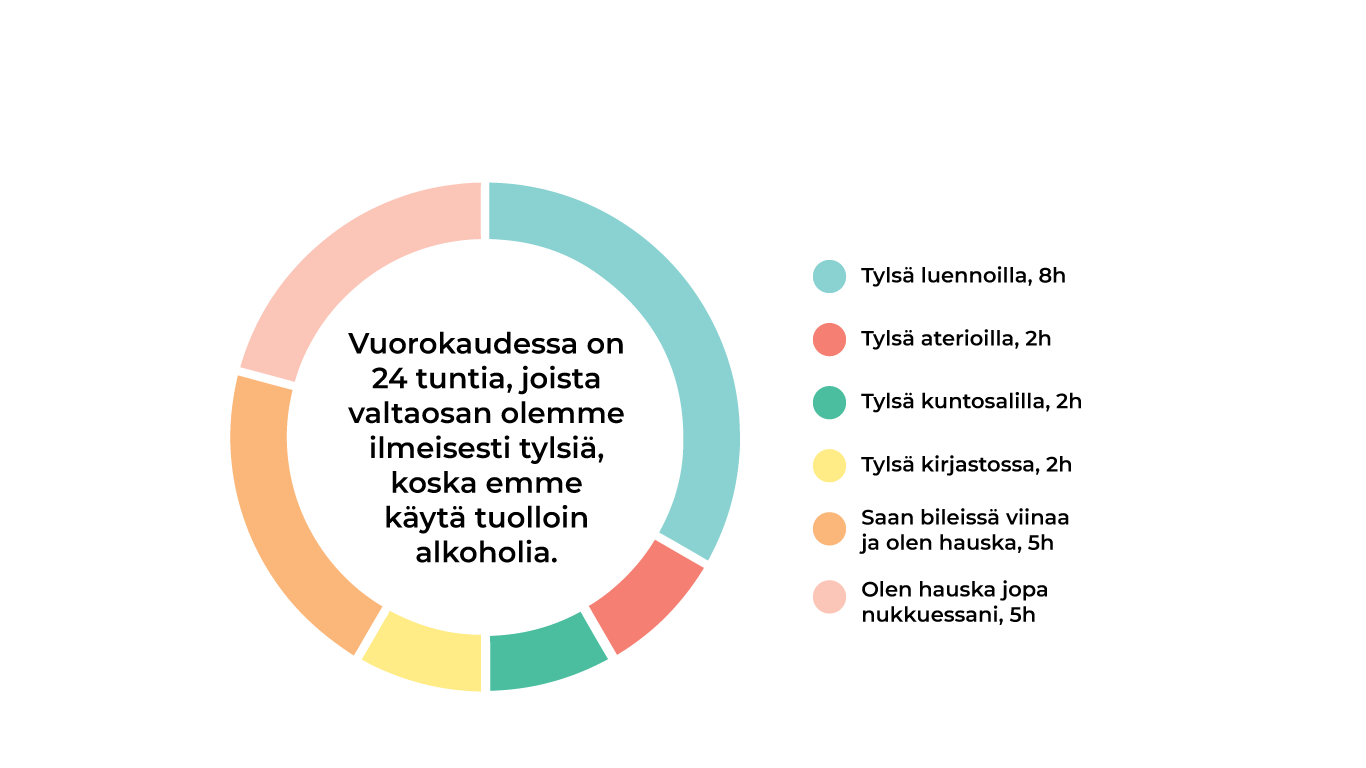 [Speaker Notes: Tässä esimerkkinä yksi yleinen ennakkoluulo, huomautus, että joku henkilö on tylsä jos ei käytä alkoholia. 

Esimerkkivuorokausi jakaa toiminnan alkoholittomaan ja alkoholilliseen. Kuvan avulla voi pohtia ennakkoluulon todenperäisyyttä.]
Tehtävä
Moninaisuus ja ennakkoluulot
Mitkä asiat herättävät ennakkoluuloja kertoessasi itsestäsi?
Aina kun mä kerron X, niin aina oletetaan, että….
Esim. ”aina kun kerron olevani absolutisti, oletetaan, että olen urheilija”
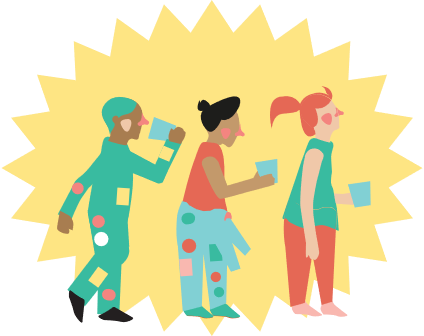 [Speaker Notes: Tehtävä: Pari-/pienryhmäkeskustelu. Harjoituksen tarkoituksena on tehdä näkyviksi ihmisten ominaisuuksiin liittyviä ennakkoluuloja ja ennakko-odotuksia. 

Ohjeista osallistujat jakautumaan noin neljän hengen ryhmiin. Ohjeista tehtävä ja anna tarvittaessa esimerkki: ”Kun kerron harrastavani tietokonepelejä, niin aina oletetaan, että olen omituinen supernörtti”. 

Voidaan purkaa nopeasti kysymällä ryhmiltä tuntemuksia ja ajatuksia esim. seuraavien apukysymysten kautta:
- Mitä teistä on oletettu?
- Miltä tuntuu, kun oletetaan asioita, jotka eivät välttämättä ole tosia?
- Onko koskaan tuntunut siltä, että olettaja leimaa teidät vain yhden ominaisuuden ihmiseksi?
- Miltä harjoitteen tekeminen tuntui?]
Inklusiivisuus
Inklusiivisuus tarkoittaa mukaan ottamista ja sisällyttämistä. Tässä koulutuksessa inklusiivisuudella tarkoitetaan myös mukaantulon ja osallistumisen mahdollisuutta. ​
Moninaisuuden ymmärtämisen ajatus: kukaan ei ole virhe tai häiriötekijä. On sosiaalisesti kestävämpää olla mukaanottava kuin ulossulkeva. Kaikenlaisia ihmisiä tarvitaan.
Kaikilla on yhtäläinen oikeus kuulua opiskeluyhteisöön.
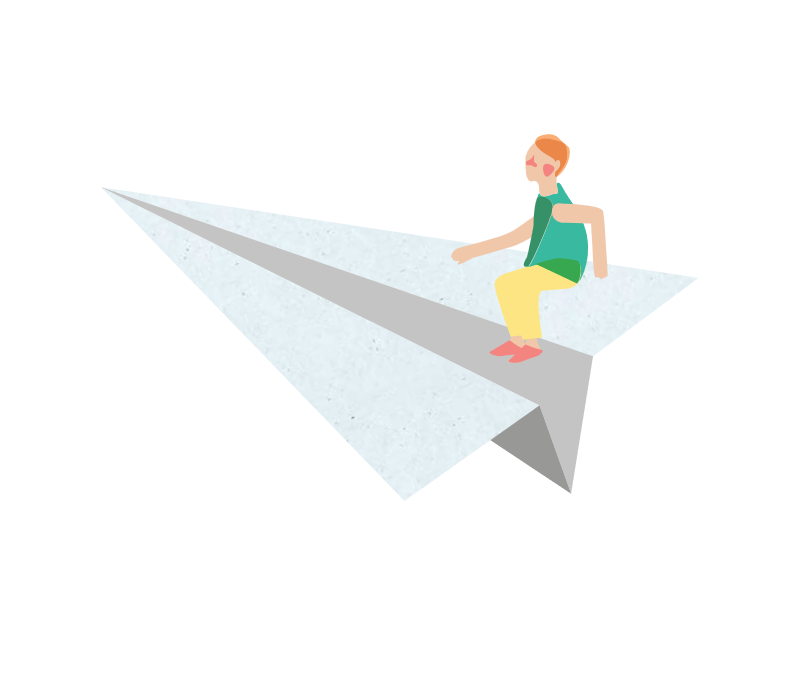 [Speaker Notes: Lähteet: Huomioi helposti, inklusiivisempaa larppausta, https://turvallisempaa.files.wordpress.com/2018/07/inklusiivisempaa-larppausta_v1-0.pdf
Wikisanakirja: https://fi.wiktionary.org/wiki/inklusiivinen]
Inklusiivisuus on moninaisuuden huomioimista
Jokainen ihminen on erilainen identiteetiltään ja ominaisuuksiltaan. Moninaisuus on meissä kaikissa.
Moninaisuuden huomioiminen tarkoittaa, että jokaisen identiteettiä ja ominaisuuksia kunnioitetaan myönteisessä ja turvallisessa ilmapiirissä niin, että jokainen tuntee itsensä tervetulleeksi sellaisena kuin on, ilman pelkoa syrjinnästä. 
Omien ennakkoluulojen/stereotypioiden käsittely ja tunnistaminen auttaa tuutoritoiminnan suunnittelussa.
Lähde: Kulttuuria kaikille -palvelu
[Speaker Notes: Inklusiivisuus tarkoittaa myös yhdenvertaisuuden edistämistä.

Moninaisuuteen liittyvät mm. ikä, sukupuoli, seksuaalinen suuntautuminen, sosioekonominen asema, fyysiset ja psyykkiset ominaisuudet, vammaisuus, terveydentila, ihonväri, ulkonäkö, uskonto, kieli, kulttuuri, etnisyys, kansallisuus, poliittiset näkemykset sekä erilaiset ideologiat ja vakaumukset.

Lähde: Kulttuuria kaikille -palvelu, Avaus moninaisuustietopaketti, http://www.kulttuuriakaikille.fi/doc/Avaus/Avaus_Suomi_Online.pdf]
Inklusiivisen toiminnan suunnittelu
Tehtävä
Case Vilkka
Pohtikaa parin tai pienryhmän kanssa tilannetta:
Tuutorina haluat fuksien leikkivän Ponileikkiä ensimmäisenä päivänä. Leikissä lauletaan ja liikutaan ”hieroen” yhteen toisen ryhmäläisen kanssa vuoroin poskia, kylkiä ja peppuja. Leikin jälkeen Vilkka-fuksi tulee kertomaan sinulle, että hän koki noloksi ajatuksen jättäytyä pois, vaikka olisikin halunnut näin tehdä, koska koki leikin fyysisyyden epämiellyttävänä.
Miten käytte Vilkan kanssa asiaa läpi? Miten otat palautteen vastaan?
Miten voit muokata toimintaa kohderyhmälle sopivammaksi? Minkä harjoituksen toteuttaisit Ponileikin sijaan?
[Speaker Notes: Tehtävä: Pari-/pienryhmätehtävä.
Kesto: n. 3 min.
Käy läpi parien/pienryhmien kanssa heidän vastauksensa ensin ensimmäiseen kysymykseen ja sitten toiseen.

Tehtävän tarkoituksena on pohtia:- Miten harjoite sopii kohderyhmälle?
Toisiin tutustuminen ei edellytä koskettamista.- Mikä on harjoitteen tavoite/päämäärä?- Miten otat tuutorina palauteta vastaan?- Miten kohtaat fuksin tilanteessa?
Ota palaute vastaan ja kiitä että Vilkka kertoi miltä hänestä tuntuu. Pahoittele että hän on joutunut epämiellyttävään tilanteeseen.]
Valmistaudu etukäteen
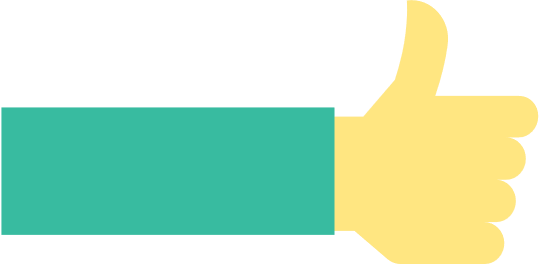 Pohdi etukäteen 
toimintaa jolla on tavoite.
erilaisia toteutusvaihtoehtoja.
miten muokkaisit toimintaa tarpeen vaatiessa.
Jos sinulla on aikaa ja mahdollisuus, tutustu tuutoritoiminnasta aiempina vuosina annettuun palautteeseen. Mitä asioita toivottiin huomioitavaksi/parannettavaksi?
Mitä vinkkejä aiemmin tuutoroineet voivat antaa sinulle? Mitkä tilanteet tulivat yllättäen ja miten he muuttivat toimintaa suunnitellusta?
Vaikka jokainen fuksi on oma uniikki yksilönsä, kannattaa etukäteen pohtia, millaisia toiveita erilaisilla ihmisillä voi olla tuutoritoimintaa kohtaan. Esim. mitä huonoja ryhmäkokemuksia omaava fuksi voisi odottaa sinulta ryhmän ohjaajana?
Tehtävä
Harjoitteita moninaiselle ryhmälle
Etsikää netistä/miettikää 1-3 harjoitetta tutustumiseen. Arvioikaa miten ne sopivat kuvitteellisille opiskelijahahmoille:
A. pyörätuolia käyttävälle opiskelijalle 
B. 45-v. opiskelijalle
C. opiskelijalle joka jännittää sosiaalisia tilanteita
D. opiskelijalle joka ei halua esiintyä tai olla äänessä
E. opiskelijalle jolla on huonoja kokemuksia ryhmistä
F. opiskelijalle joka ei puhu suomea äidinkielenään
G. Opiskelijalle joka haluaa pitää fyysistä etäisyyttä
Käytä vain harjoitteita jotka ovat muokattavissa kaikille helpoksi ottaa osaa.
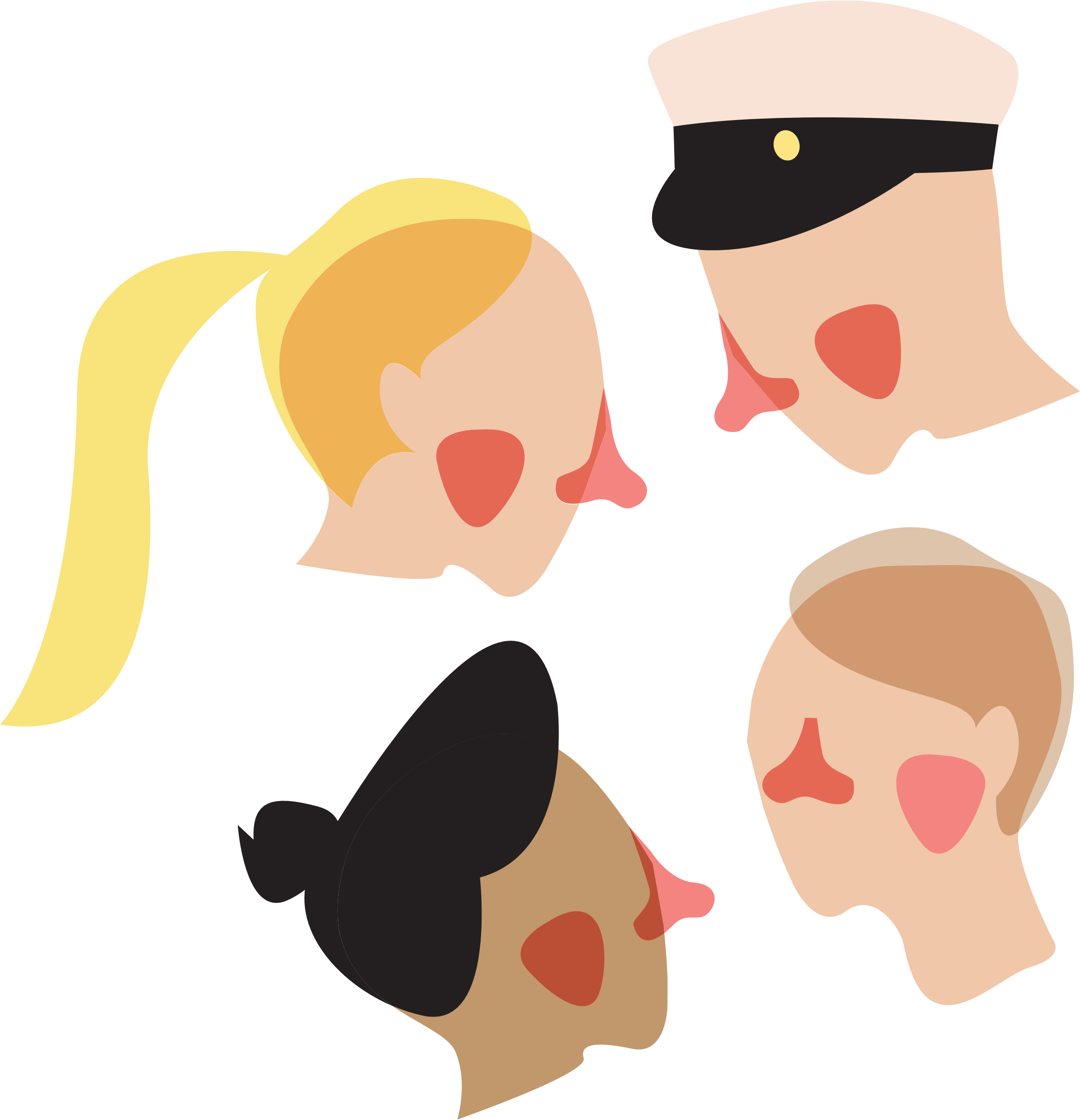 [Speaker Notes: Tehtävä: Pari-/pienryhmätehtävä.Kesto: 4 min.

Tässä tehtävässä käytetään stereotyyppisiä opiskelijahahmoja toiminnan suunnittelun apuna. Näin harjoitteet on paremmin suunniteltu erilaisille fukseille. 
Tuutoreiden tehtävänä on valita pareittain tai pienryhmissä 1-3 itselleen tuttua harjoitetta. Tämän jälkeen jokainen pari/ryhmä miettii harjoitteiden sopivuutta esimerkkiopiskelijoille A-G. Miten harjoitetta voisi muokata, jotta se sopisi kaikille esimerkin opiskelijoille? Jos harjoite ei sovi juuri kenellekään, tulisiko se jättää toteuttamatta?
Käykää läpi ryhmien keskustelut/kirjaukset yhdessä ja keskustelkaa, miten eri kohderyhmät voisi ottaa paremmin huomioon jo etukäteen kussakin harjoitteessa. Keskustelkaa myös siitä, miltä harjoitteen tekeminen tuntui. Miten omat ennakkoluulot vaikuttivat tehtävän aikana? Muistuta osallistujia että jokainen opiskelija on yksilö tästä etukäteen toteutetusta ”kuivaharjoittelusta” huolimatta, eli aina on hyvä kysyä osallistujilta miten heidän on helpoin osallistua toimintaan.
Kerro: Kehitä tuutoriparisi kanssa paljon erilaisia harjoitteita/keskustelutehtäviä/vierailuja/toimintaa ja käykää lopuksi läpi niiden soveltuvuus moninaisuuden näkökulmasta. Näin teillä on ”toimintapankki”, jota käyttää ensimmäisellä tuutorointiviikolla ja myöhemminkin.]
Tehtävä
Yhteistä iltaa viettämässä – checklist
Kun suunnittelette tapaamisia/toimintaa fuksiryhmän kanssa, huomioi, täyttävätkö ideat edes osan seuraavista ehdoista: [ ] Ihmiset tutustuvat toisiinsa​
[ ] Ottaisit osaa itsekin
[ ] Jokainen tuntee olonsa tervetulleeksi omana itsenään
[ ] Alkoholi ei edistä suoritusta/ei oleteta alkoholin nauttimista​
[ ] Ei edellytä toisiin ihmisiin koskemista
[ ] Toiminnalla on selkeä idea, mitä siellä tehdään ja tavoite, miksi ollaan tekemässä juuri tätä.
[Speaker Notes: Tehtävä: Keskustelutehtävä pareittein/pienryhmissä.
Miten ideoit erilaista toimintaa fuksiryhmälle?

Pienryhmä/pari pohtii jo tekemäänsä tuutorointisuunnitelmaa, tai muistelee, miten heille fuksina järjestetty toiminta vastasi annettuihin ehtoihin. Tavoitteena suunnitella toimintaa johon olisi kaikkien fuksien helppo osallistua.]
Yhteenveto
Kaikilla on ennakkoluuloja toisista ihmisistä. Tiedosta omat ennakkoluulosi ja käsittele harjoitusten avulla fuksien ennakkoluuloja liittyen opiskeluun ja opiskeluyhteisöön.
Varo antamista fukseille kuvaa, että on vain yksi tapa olla opiskelija.
Älä pakota, painosta tai syyllistä millään verukkeella (”perinteet” tai ”kun kaikki muutkin tekee” jne.) ottamaan osaa toimintaan.
Moninaisuus on meissä kaikissa: kysy, miten jokaisen on helpointa osallistua toimintaan.
Puutu ja muistuta fukseja puuttumaan aina asiattomaan sekä häiritsevään käytökseen ja kohteluun.
Pidä huolta, että fukseilla on tervetullut olo.
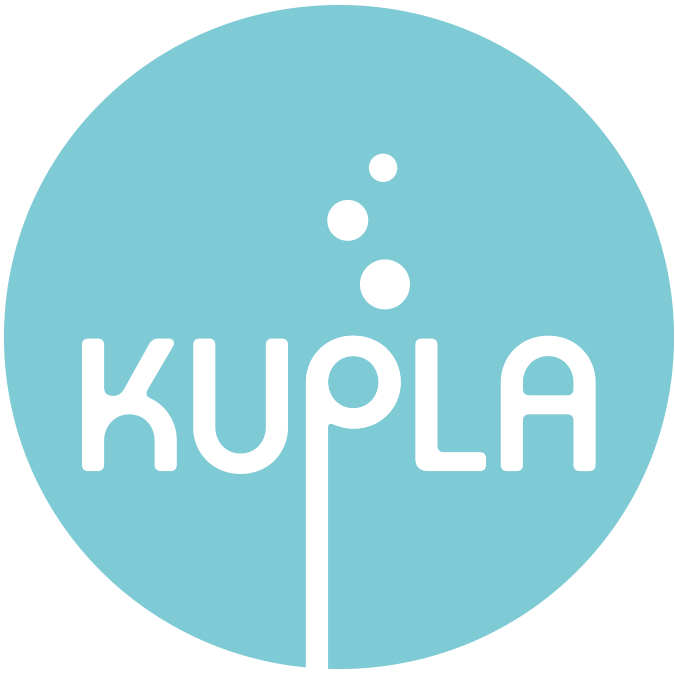 KUPLA - opiskelijat päihdekulttuurin uudistajina
Koulutuksen on tuottanut EHYT ry:n ja Nyyti ry:n yhteinen KUPLA – opiskelijat päihdekulttuurin uudistajina -hanke. Hanke toimi vuosina 2018-2020. 
Hankkeen yhteistyökumppaneina olivat SYL, SAMOK, OLL sekä YTHS. 
Tämä teos on lisensoitu Creative Commons Nimeä 4.0 Kansainvälinen -lisenssillä. Tarkastele lisenssiä Creative Commonsin sivuilla.  
Tätä koulutusta saa käyttää, jakaa ja muokata vapaasti, mikäli mainitsee KUPLAn alkuperäisenä tekijänä. 
KUPLA-hankkeen muut materiaalit ovat löydettävissä EHYT ry:n sivuilta, www.ehyt.fi
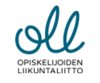 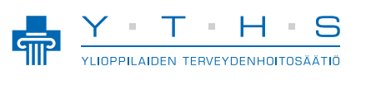 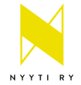 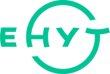 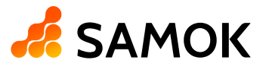 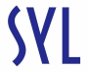 [Speaker Notes: Tämä teos on lisensoitu Creative Commons Nimeä 4.0 Kansainvälinen -lisenssillä. Tarkastele lisenssiä osoitteessa http://creativecommons.org/licenses/by/4.0/ 

Tuutorikoulutuksen lähteinä ja inspiraationa ovat toimineet:
Centria-ammattikorkeakoulun opiskelijakunta Copsan tutorkoulutusmateriaalit 2018
Oulun ammattikorkeakoulun opiskelijakunta OSAKOn tuutorkoulutusmateriaalit 2018
Eeva Vissel, Elina Ylönen, 2018. Turvallinen tuutori, vertaistuutorin käsikirja, opiskelijakunta KAAKKO https://www.theseus.fi/bitstream/handle/10024/145772/VisseljaYlonen.pdf?sequence=1&isAllowed=y]